STATE SCIENTIFIC INSTITUTION 
INSTITUTE OF THE HOUSING AND UTILITIES SECTOR OF THE NATIONAL ACADEMY OF SCIENCES OF BELARUS
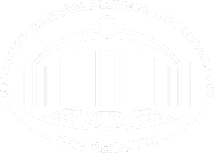 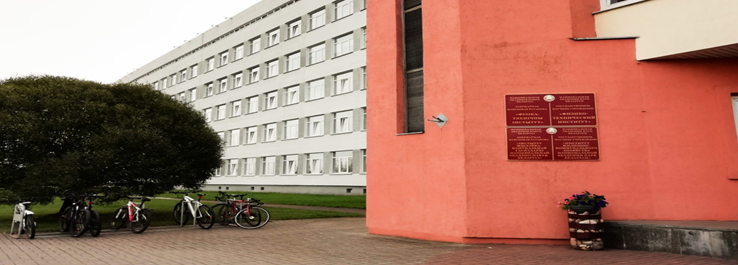 ANALYSIS OF THE CONDITIONS FOR LARGE-SCALE USE OF RENEWABLE ENERGY IN THE RESIDENTIAL AND MUNICIPAL SECTORS
Director, Doctor of Engineering, Professor
Vadim Olegovich Kitikov
1
STATE SCIENTIFIC INSTITUTION 
INSTITUTE OF THE HOUSING AND UTILITIES SECTOR OF THE NATIONAL ACADEMY OF SCIENCES OF BELARUS
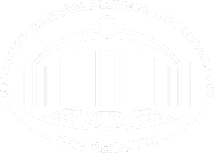 Breakdown of the final consumption of fuel and energy resources in the residential sector
STATE SCIENTIFIC INSTITUTION 
INSTITUTE OF THE HOUSING AND UTILITIES SECTOR OF THE NATIONAL ACADEMY OF SCIENCES OF BELARUS
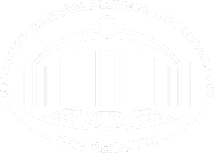 Upgrading housing facilities 
(including individuals’ housing facilities; percent)
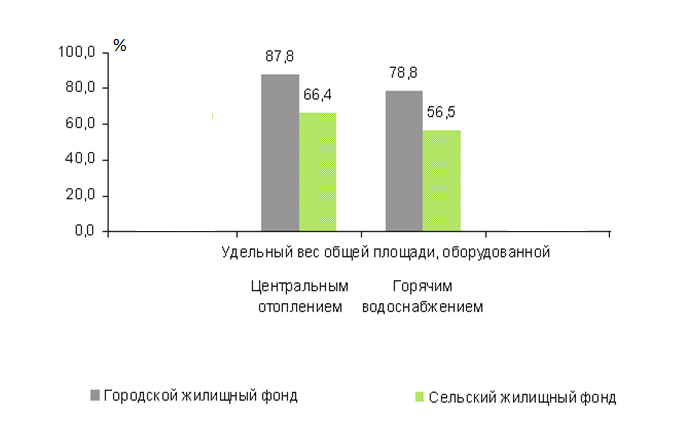 Proportion of the total area equipped with
Hot water supply
Central heating
Municipal housing facilities
Rural housing facilities
STATE SCIENTIFIC INSTITUTION 
INSTITUTE OF THE HOUSING AND UTILITIES SECTOR OF THE NATIONAL ACADEMY OF SCIENCES OF BELARUS
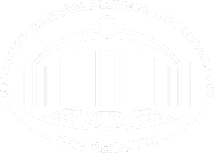 District heating systems in the housing and utilities sector, operational features
The average energy efficiency ratio in the energy balance of the boiler house - heating network - heating system of a building (or process heating) is no more than 40%.
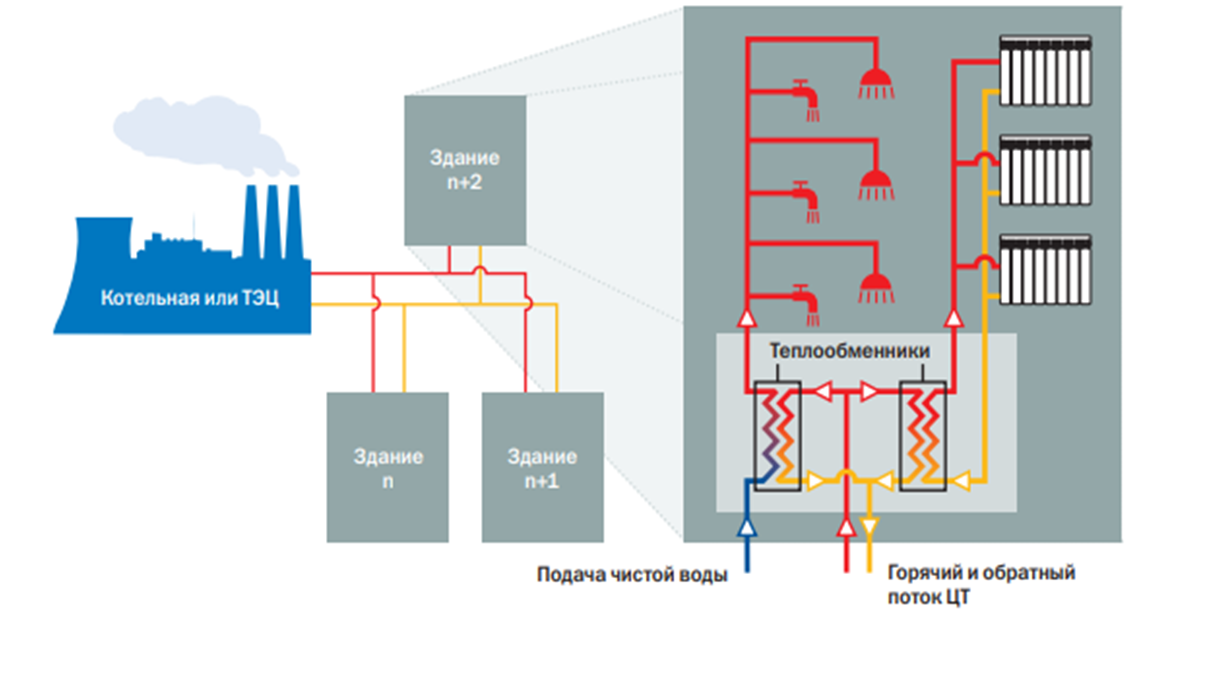 Building
n+2
Boiler house or CHP
Heat exchange unit
Building
n
Building
n+1
Hot and return flow [ЦТ]
Pure water supply
Closed district heating system
STATE SCIENTIFIC INSTITUTION 
INSTITUTE OF THE HOUSING AND UTILITIES SECTOR OF THE NATIONAL ACADEMY OF SCIENCES OF BELARUS
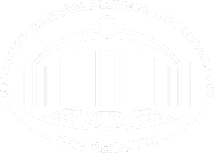 Main factors affecting the efficiency of district heating systems
STATE SCIENTIFIC INSTITUTION 
INSTITUTE OF THE HOUSING AND UTILITIES SECTOR OF THE NATIONAL ACADEMY OF SCIENCES OF BELARUS
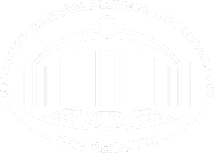 Current requirements for district heating systems
STATE SCIENTIFIC INSTITUTION 
INSTITUTE OF THE HOUSING AND UTILITIES SECTOR OF THE NATIONAL ACADEMY OF SCIENCES OF BELARUS
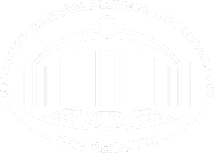 2
Modernisation of systems and transition to low-carbon technologies for the heat supply of housing and public facilities using electricity and renewable energy sources (RES)
Modernisation and upgrading of the energy efficiency of heating networks and housing and communal facilities
DEVELOPMENTS IN IMPROVING THE EFFICIENCY OF HEAT SUPPLY TO HOUSING AND PUBLIC FACILITIES IN THE REPUBLIC OF BELARUS
Optimisation of district heating schemes and decentralisation of heat supply systems for housing and public facilities
Modernisation of district heating systems and boiler houses in the housing and utilities sector, based on the integrated use of local fuel types, electricity and RES
STATE SCIENTIFIC INSTITUTION 
INSTITUTE OF THE HOUSING AND UTILITIES SECTOR OF THE NATIONAL ACADEMY OF SCIENCES OF BELARUS
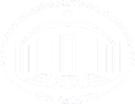 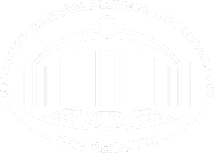 OPTIONS FOR THE EFFICIENT USE OF RENEWABLE ENERGY SOURCES IN THE HEAT SUPPLY OF HOUSING AND PUBLIC FACIITIES
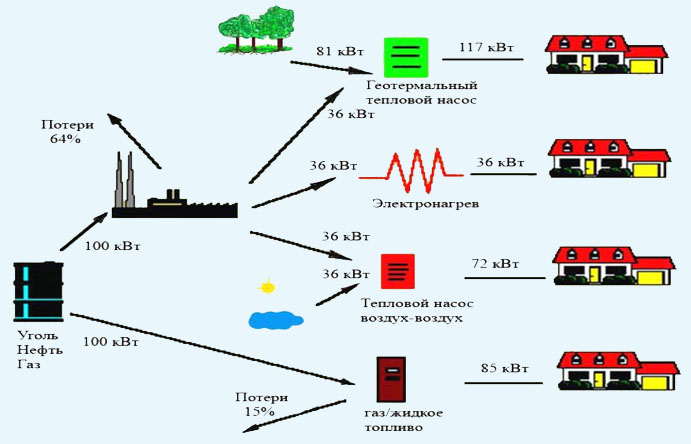 117 kW
81 kW
Geothermal heat pump
36 kW
Losses 
64%
36 kW
36 kW
Electric heating
36 kW
100 kW
72 kW
36 kW
Heat pump air air
Coal Oil
Gas
100 kW
85 kW
Losses 
15%
Gas/fuel oil
8
STATE SCIENTIFIC INSTITUTION 
INSTITUTE OF THE HOUSING AND UTILITIES SECTOR OF THE NATIONAL ACADEMY OF SCIENCES OF BELARUS
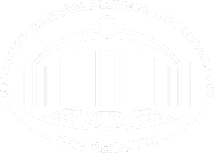 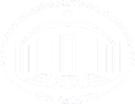 Classification of housing and public services
STATE SCIENTIFIC INSTITUTION 
INSTITUTE OF THE HOUSING AND UTILITIES SECTOR OF THE NATIONAL ACADEMY OF SCIENCES OF BELARUS
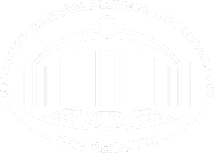 An integrated approach to the use of RES in the heat supply 
of the housing sector
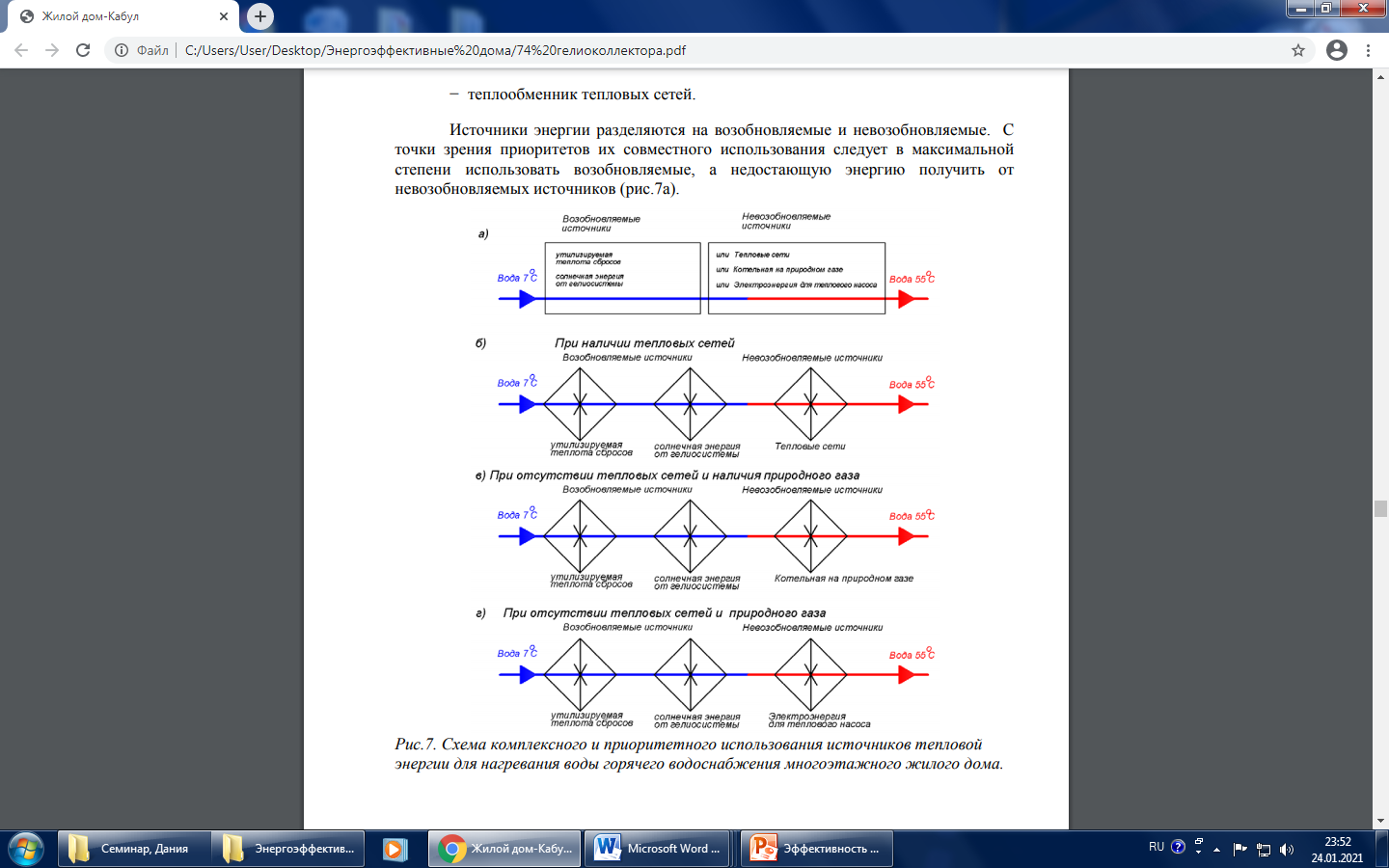 Non-renewable sources
Renewable sources
а)
Water 7°C
Water 55°C
b) If heating networks are available
Non-renewable sources
Renewable sources
Water 7°C
Water 55°C
Heating networks
solar energy from a solar system
recoverable waste heat
c) If there are no heating networks but there is natural gas available
Non-renewable sources
Renewable sources
Water 7°C
Water 55°C
recoverable waste heat
Natural gas boiler house
solar energy from a solar system
d) If there are no heating networks or natural gas availability
Non-renewable sources
Renewable sources
Water 7°C
Water 55°C
Electricity for a heat pump
solar energy from a solar system
recoverable waste heat
Structural diagram of the integrated use of heat sources for heating hot water in a multi-storey residential building
STATE SCIENTIFIC INSTITUTION 
INSTITUTE OF THE HOUSING AND UTILITIES SECTOR OF THE NATIONAL ACADEMY OF SCIENCES OF BELARUS
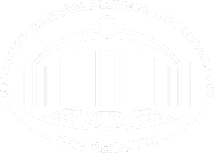 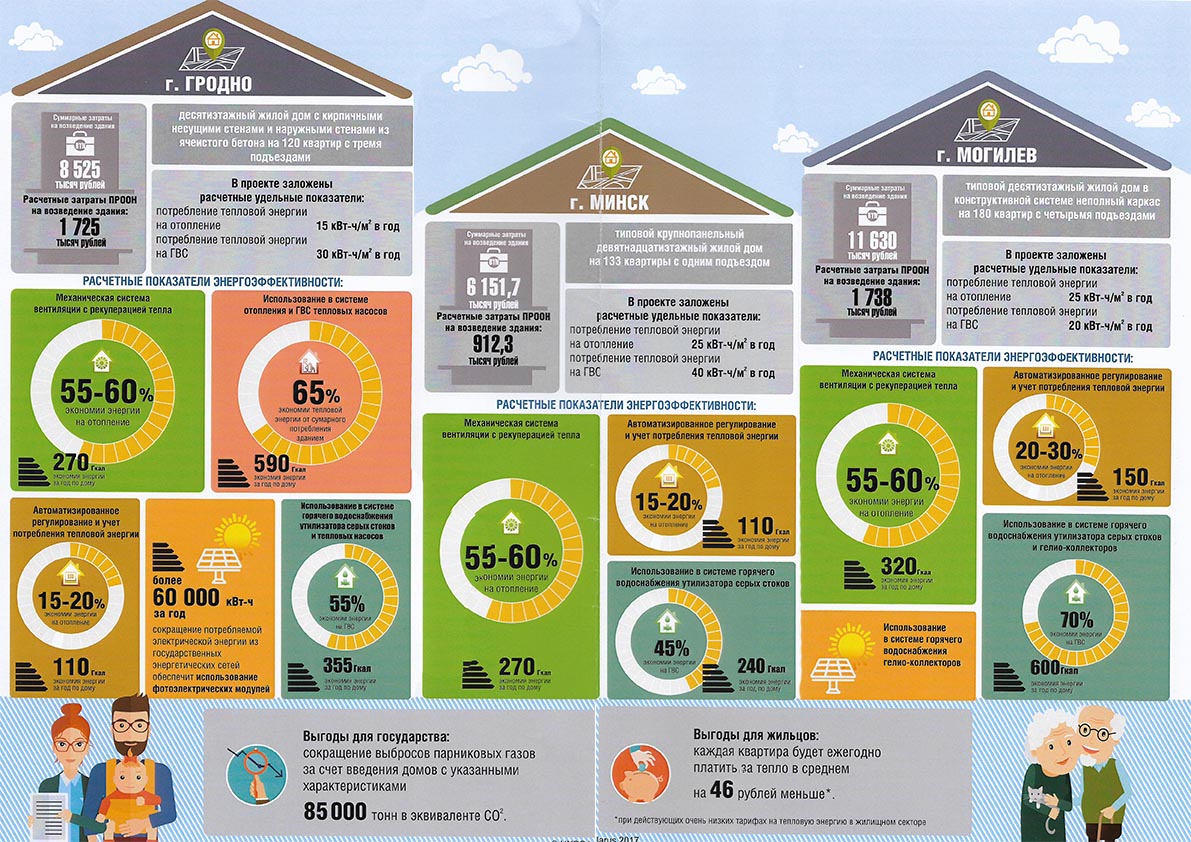 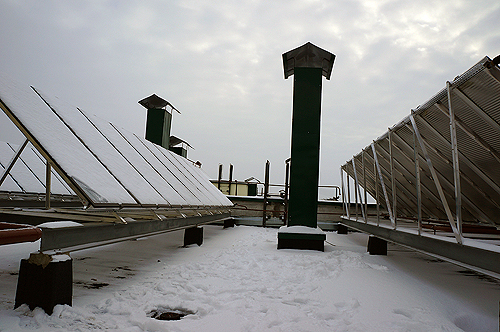 250 solar collectors are installed on the roof
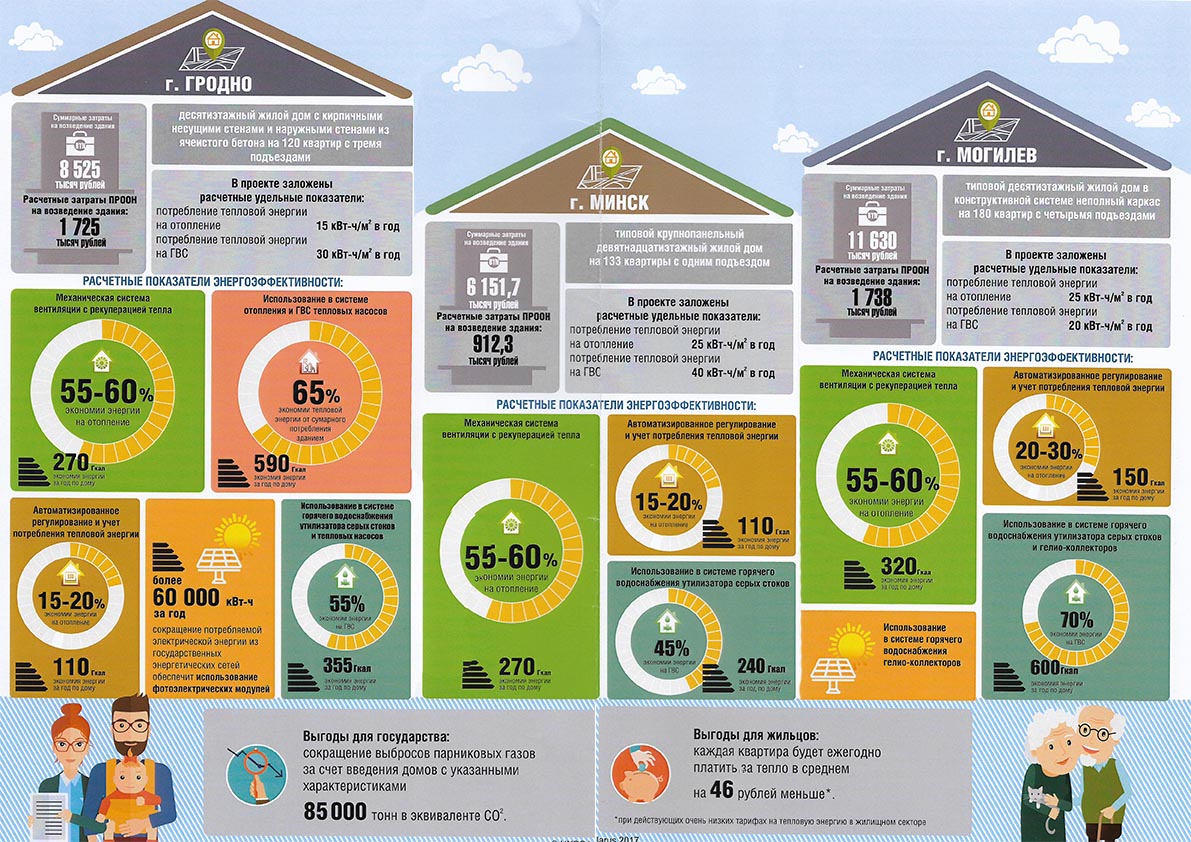 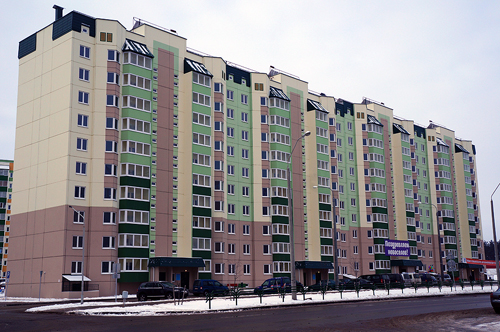 STATE SCIENTIFIC INSTITUTION 
INSTITUTE OF THE HOUSING AND UTILITIES SECTOR OF THE NATIONAL ACADEMY OF SCIENCES OF BELARUS
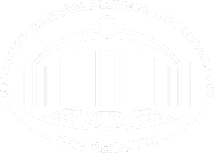 Preparations for the transition of the district heating systems of multi-storey residential buildings to a new technological level
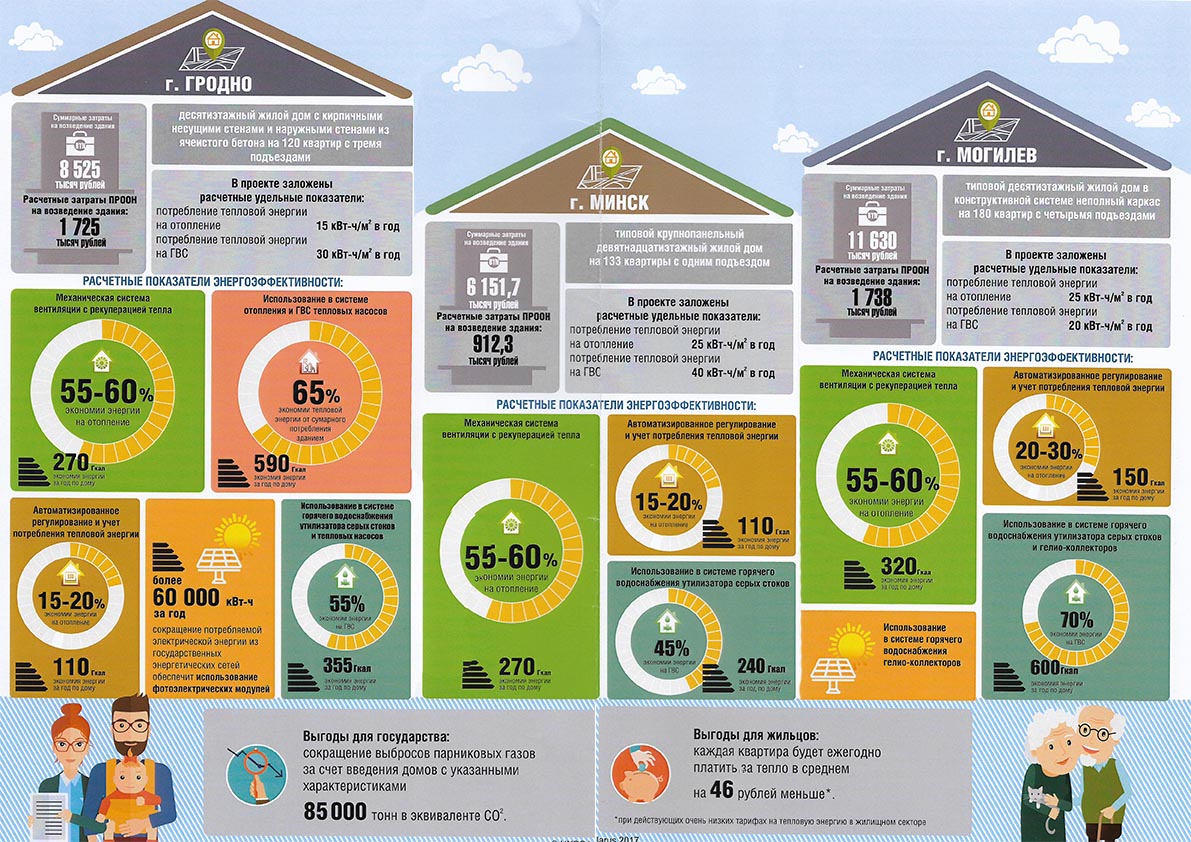 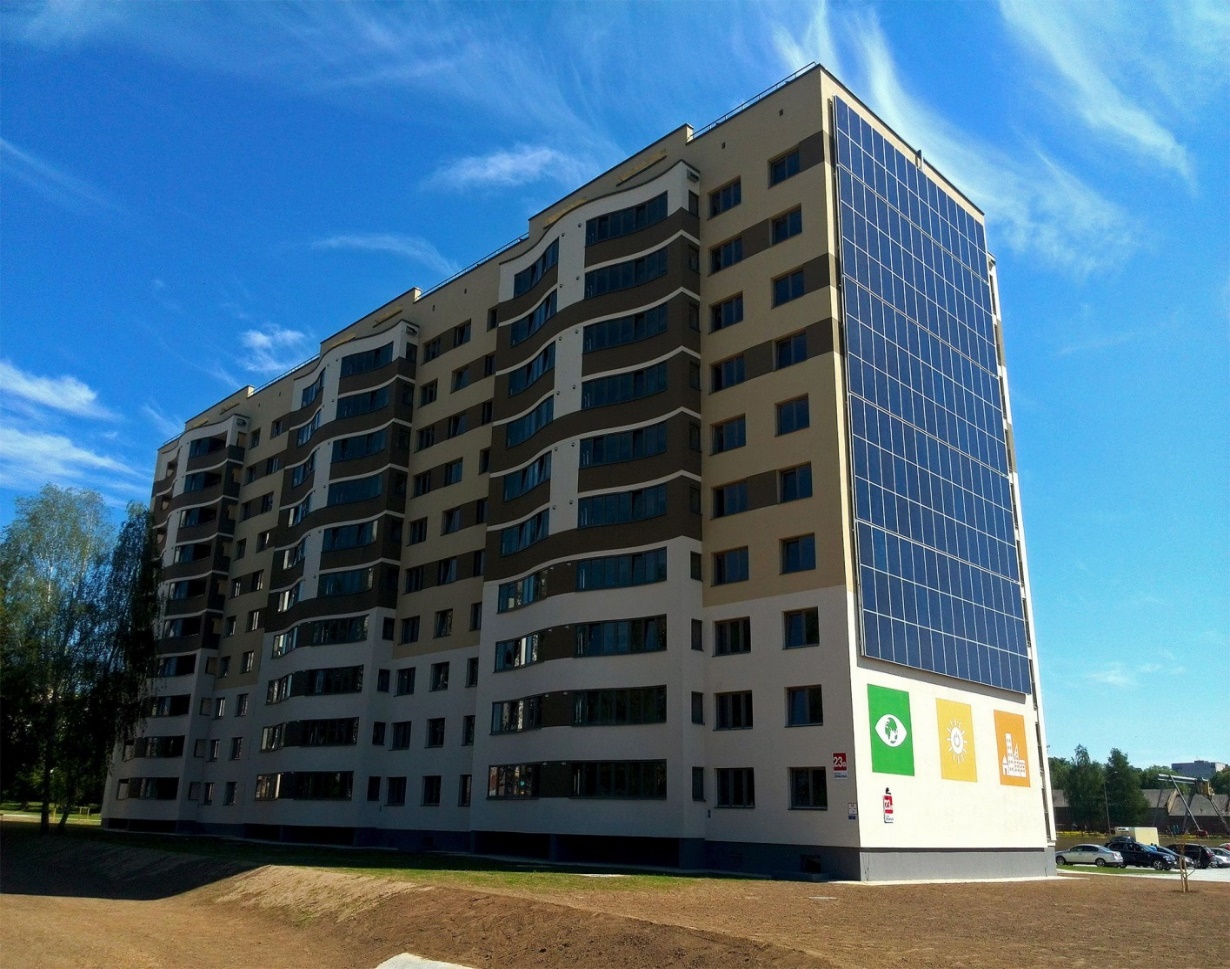 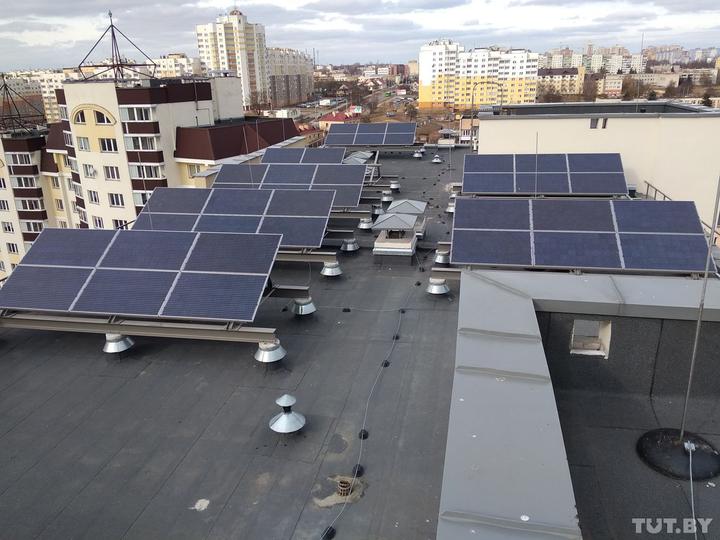 View of the solar power plant panels: total area of the solar panels – 250 m²
 				           output – 74 kW.
STATE SCIENTIFIC INSTITUTION 
INSTITUTE OF THE HOUSING AND UTILITIES SECTOR OF THE NATIONAL ACADEMY OF SCIENCES OF BELARUS
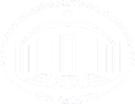 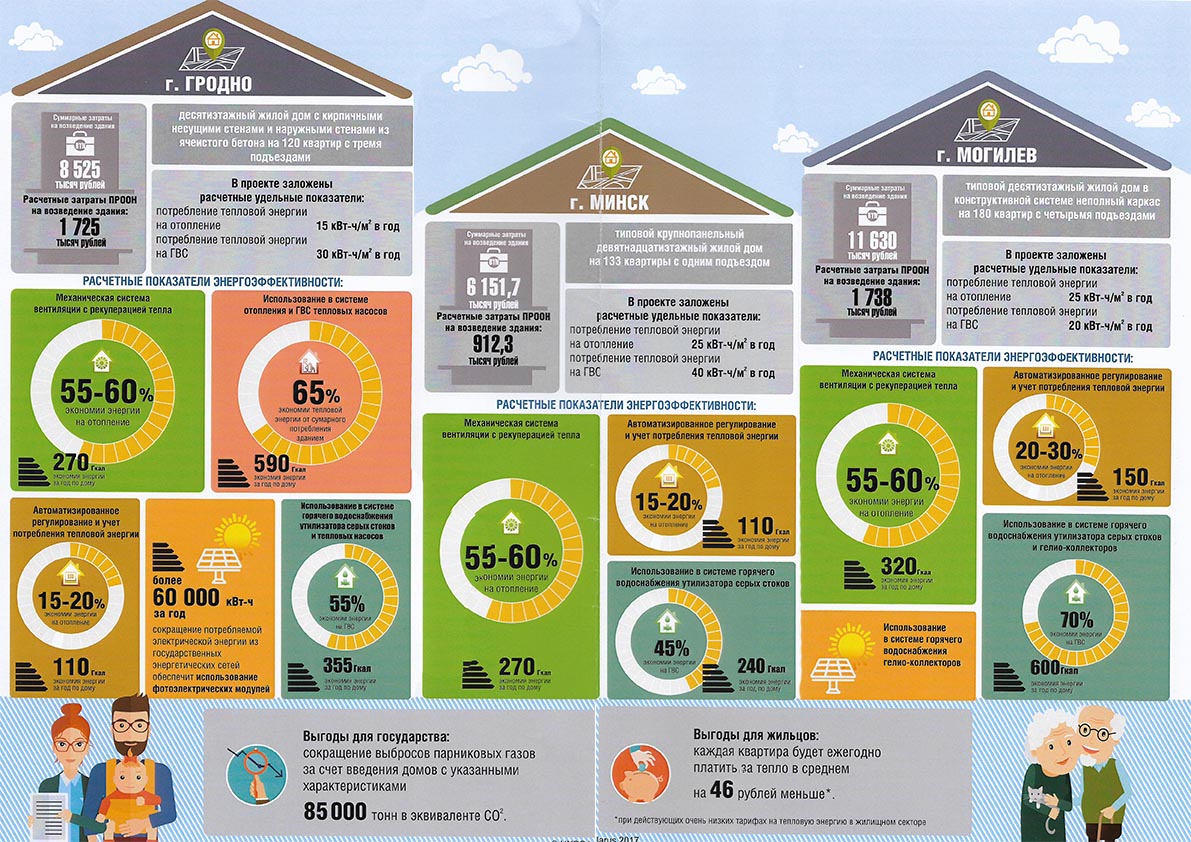 There are three heat pumps for the whole house. Two of them are powered by the collector. The other receives heat from the ground beneath the foundation. Inside the 34 piles of the house there is a heat pump heat exchanger
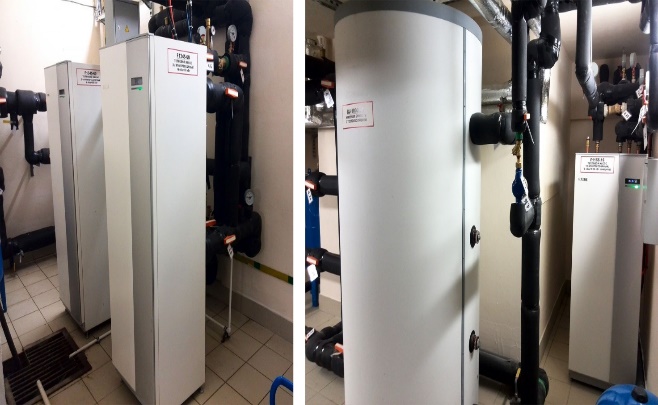 View of heat pumps and storage tank
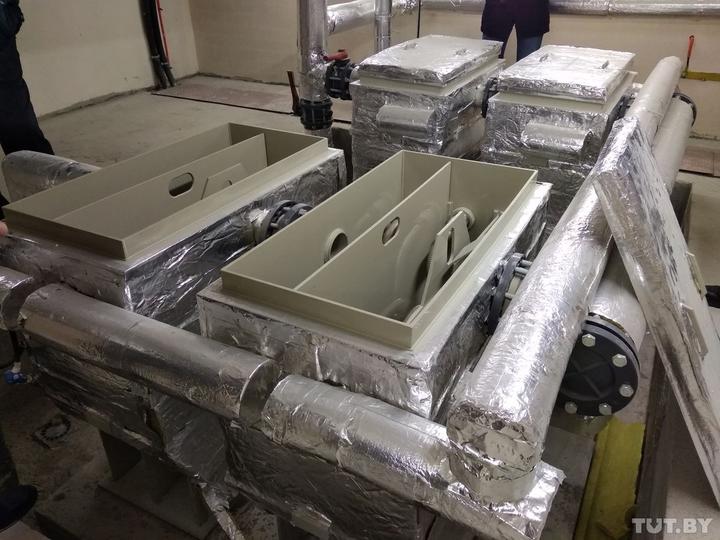 A view of the greywater recycler
STATE SCIENTIFIC INSTITUTION 
INSTITUTE OF THE HOUSING AND UTILITIES SECTOR OF THE NATIONAL ACADEMY OF SCIENCES OF BELARUS
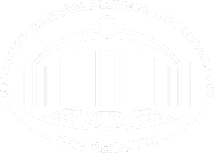 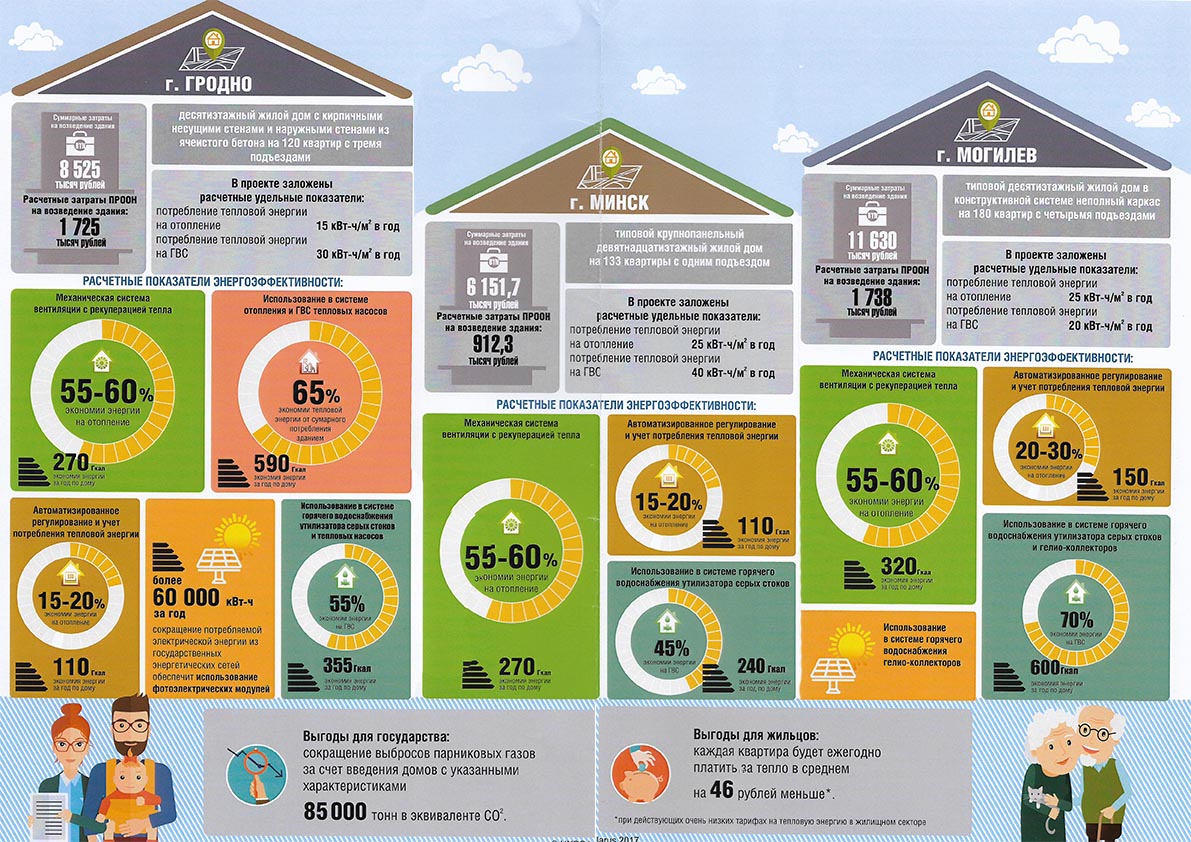 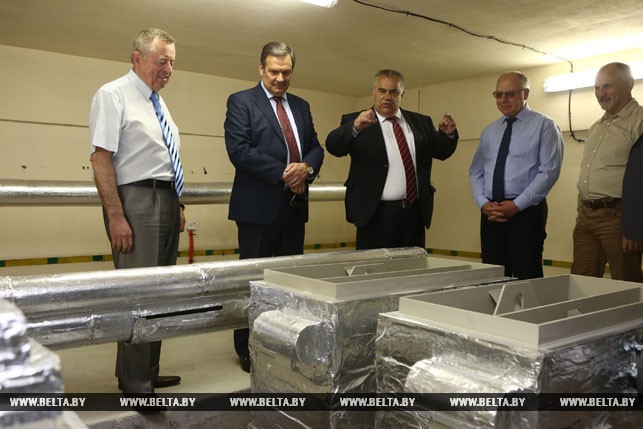 A view of the greywater recycler
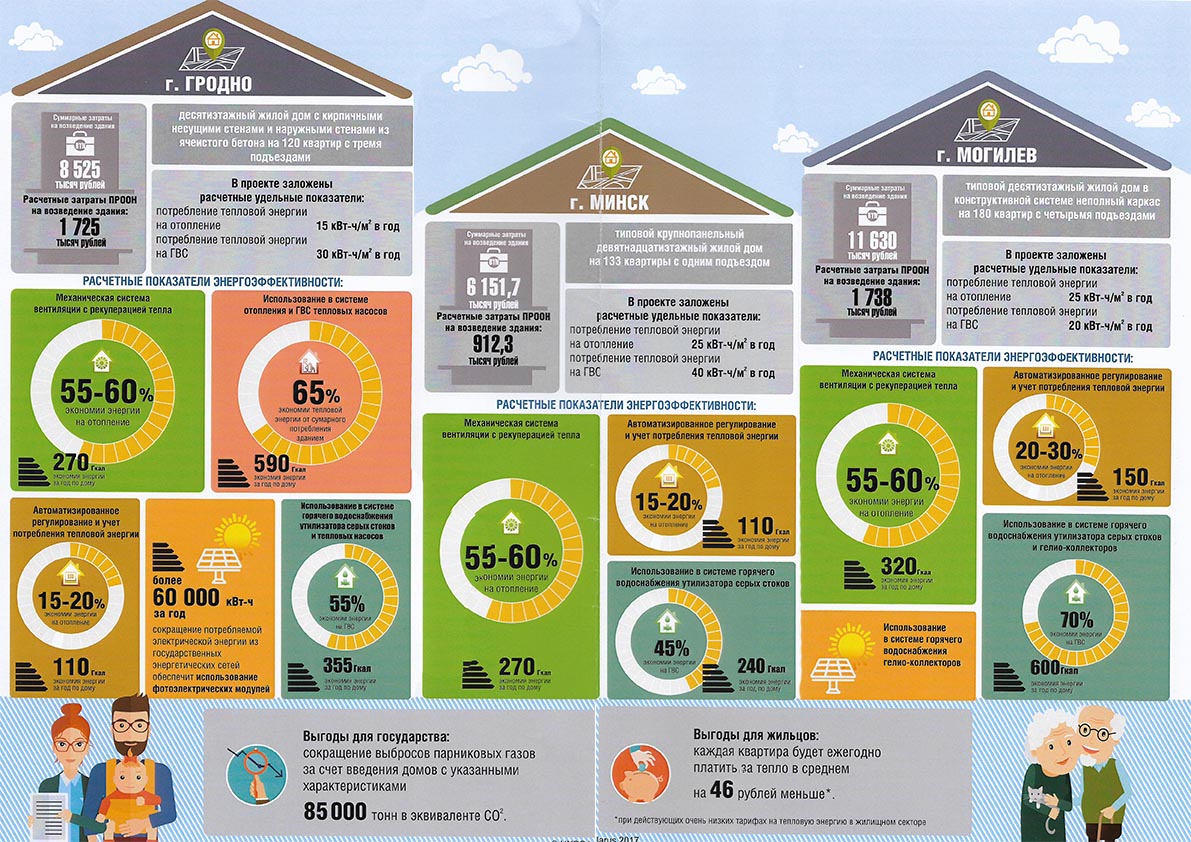 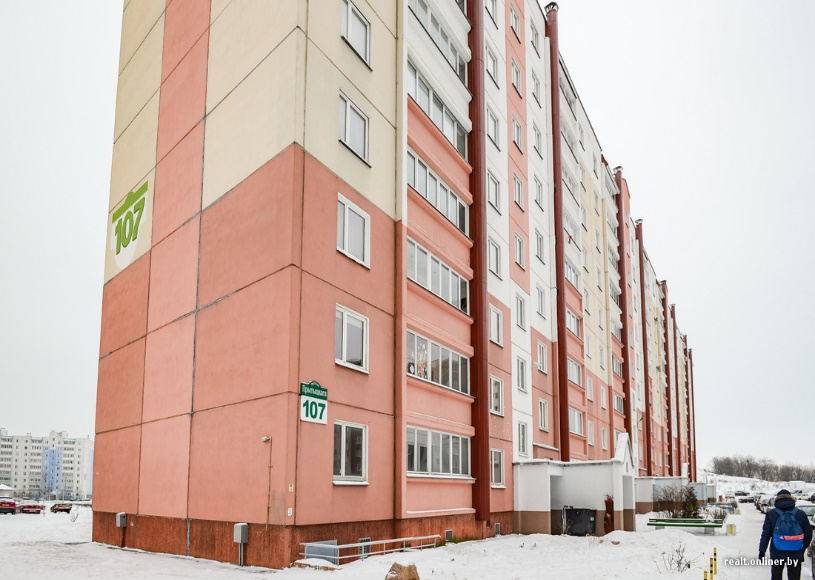 The actual heating energy costs for this house are 60-70% lower than for similar buildings in this series.
STATE SCIENTIFIC INSTITUTION 
INSTITUTE OF THE HOUSING AND UTILITIES SECTOR OF THE NATIONAL ACADEMY OF SCIENCES OF BELARUS
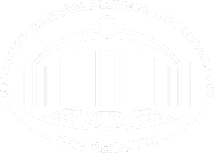 The district heating system for low-rise residential buildings is integrated with the use of low-temperature energy sources
Multiple-dwelling low-rise residential building in the centre of Grodno
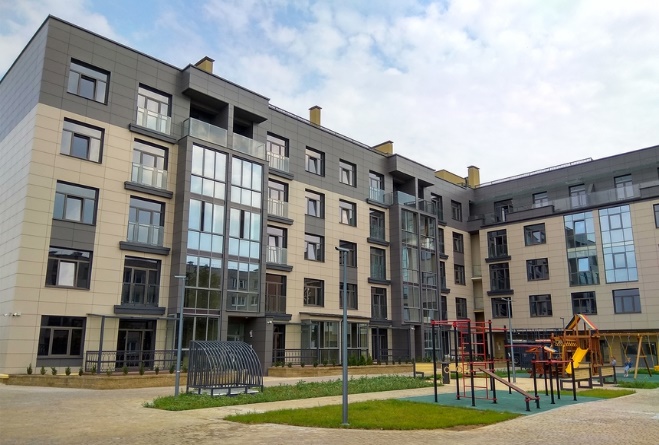 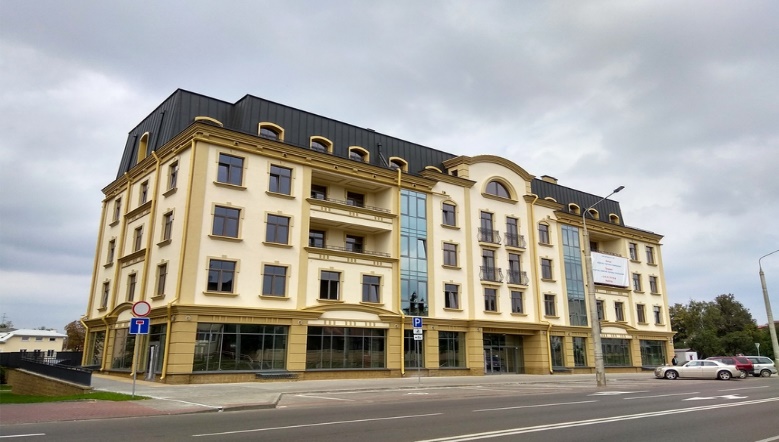 The district heating supply integrates a hot water system using low-temperature energy sources.
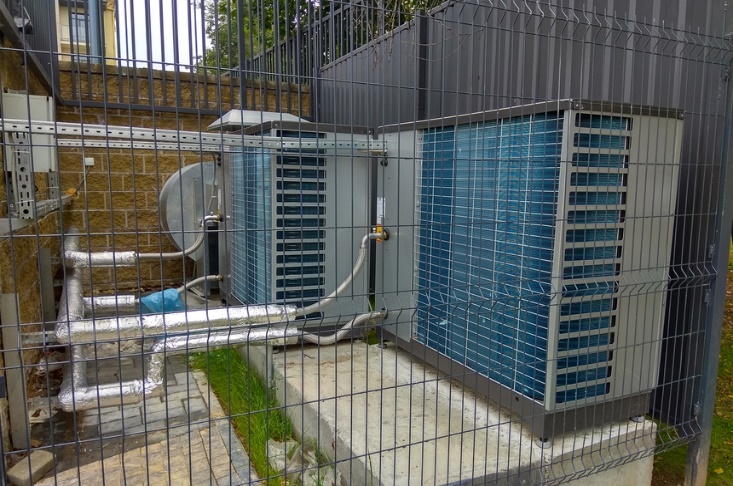 The hot water supply of the residential building in the off-heating period is provided by two air-to-water heat pumps and a set of storage tanks
STATE SCIENTIFIC INSTITUTION 
INSTITUTE OF THE HOUSING AND UTILITIES SECTOR OF THE NATIONAL ACADEMY OF SCIENCES OF BELARUS
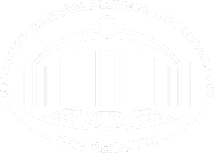 District heating supply for low-rise residential buildings using local fuel and energy resources and solar energy
Orsha district, Vitebsk region
Modernisation of hot water supply system with installation of solar water heater on the roof of a 5-storey residential building in Obukhovo village, 8 Svyazistov st.
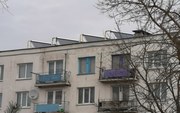 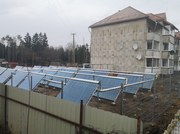 Installed solar collectors for the provision of hot water in two residential buildings 1 and 2 in the village of Zvezdnaya, Internatovskaya st. 24 SCH30 solar panels, consisting of vacuum tubes, are placed outdoors near building number 2. The rest of the heating equipment is situated in the basement of the apartment building.
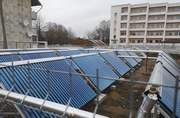 STATE SCIENTIFIC INSTITUTION 
INSTITUTE OF THE HOUSING AND UTILITIES SECTOR OF THE NATIONAL ACADEMY OF SCIENCES OF BELARUS
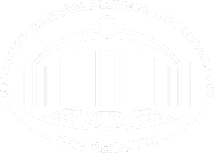 Heat supply system for individual residential buildings using RES
The air-to-water heat pump used in an individual home heating system consists of the following equipment:
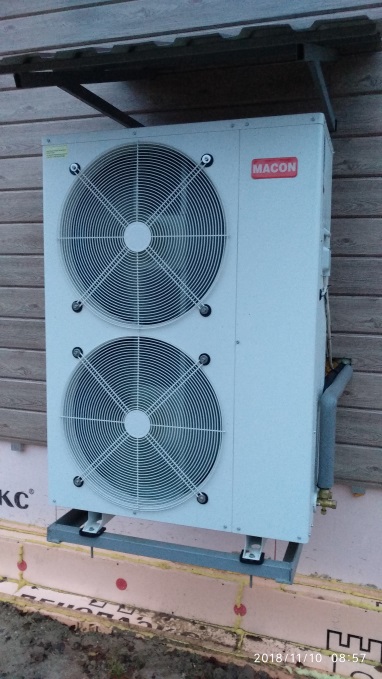 - the outdoor unit, which is an outdoor inverter unit. It is similar to a standard unit used for space conditioning. To protect the unit from precipitation, a canopy can be fit over it;
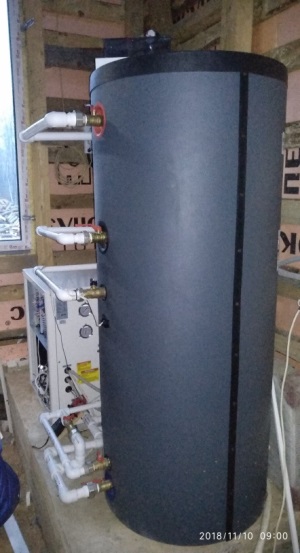 - indoor unit - hydraulic module. The design is ultra-stable with a built-in, predictor-corrector regulator. It allows the supply of hydraulic fluid to be changed automatically depending on the actual hydraulic demand in real time, without changing the phase shift.
17
STATE SCIENTIFIC INSTITUTION 
INSTITUTE OF THE HOUSING AND UTILITIES SECTOR OF THE NATIONAL ACADEMY OF SCIENCES OF BELARUS
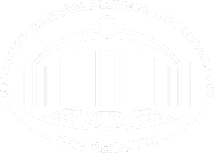 Heating a private home with an air-to-water heat pump
Sebezh
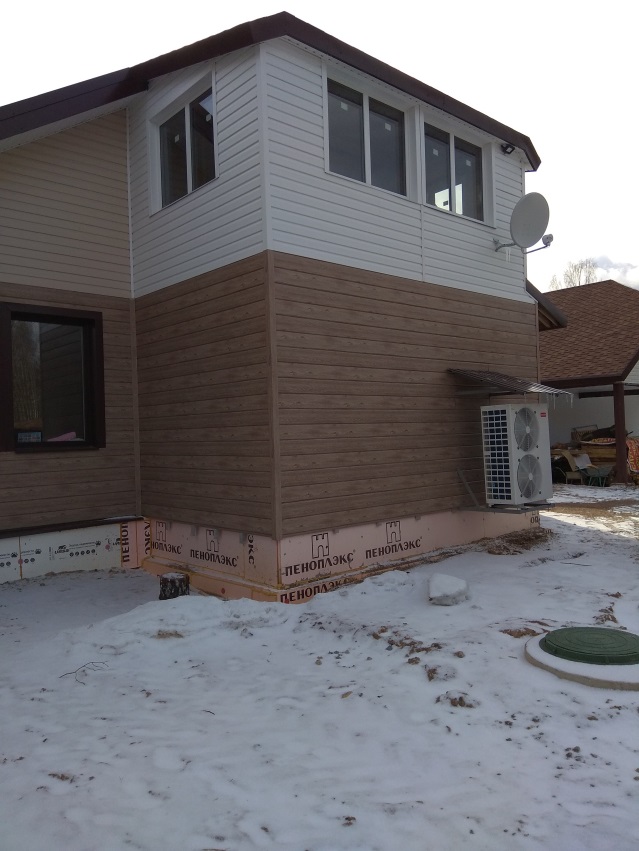 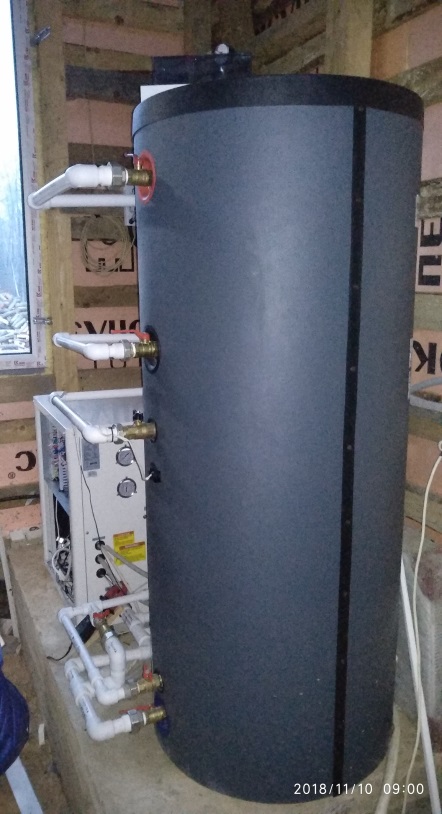 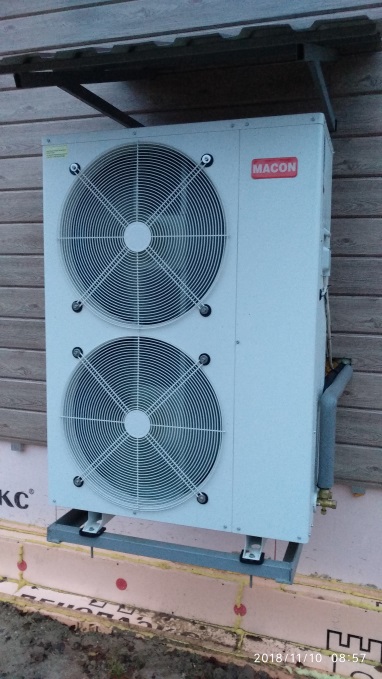 18
STATE SCIENTIFIC INSTITUTION 
INSTITUTE OF THE HOUSING AND UTILITIES SECTOR OF THE NATIONAL ACADEMY OF SCIENCES OF BELARUS
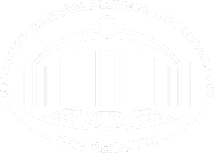 Heat supply system for social facilities using alternative energy sources
Heating the facility in the Synkovichi building 
Church of St. Michael
Building of the State Register of Historical and Cultural Values of the Republic of Belarus. The historical value of the church does not allow it to be connected to central heating.
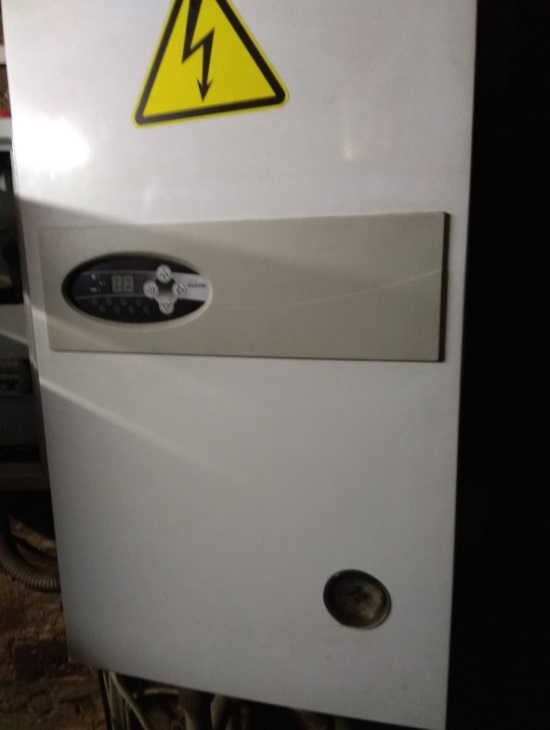 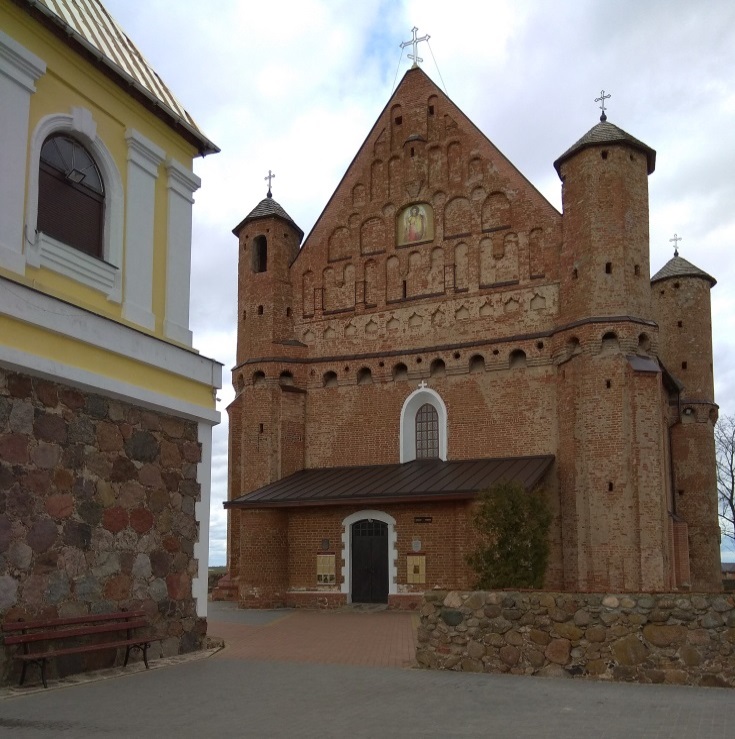 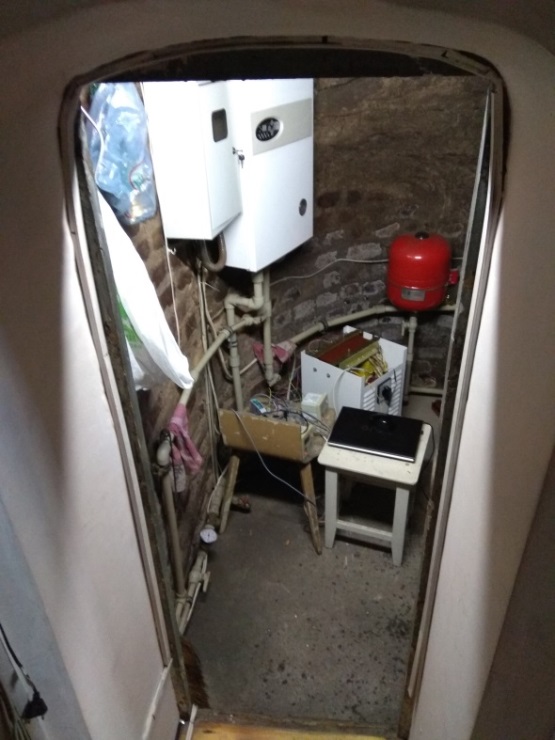 Heating and cooling using an air-to-water heat pump, the cost of the equipment, together with the commissioning work, was 13,860 roubles. Operating costs in the form of electricity bills have decreased fourfold.
19
STATE SCIENTIFIC INSTITUTION 
INSTITUTE OF THE HOUSING AND UTILITIES SECTOR OF THE NATIONAL ACADEMY OF SCIENCES OF BELARUS
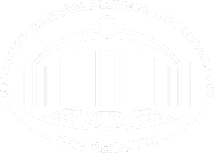 Heat supply systems for wastewater disposal facilities using RES
Molodechnovodokanal District Heating Company wastewater pump system in the city of Maladzyechna
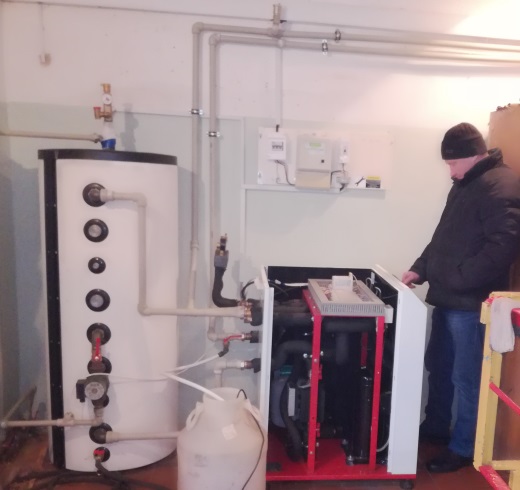 A geothermal heat pump has been installed.
A spiral heat exchanger was installed in the wastewater inlet of the sewage pumping station, which made it possible to eliminate drilling work and reduce the cost of the equipment with installation to 15,492 roubles. The design of the heat exchanger in the form of a tubular coil to the heat pump has reduced the cost of the equipment by up to 40%.
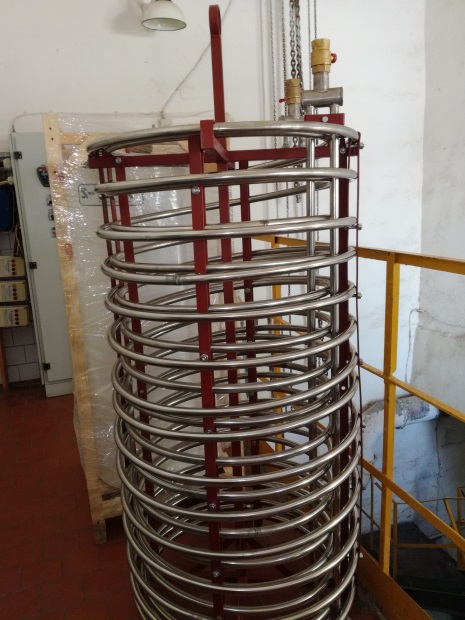 The average heat consumption in the existing system was 180 kW per day, the heat pump wastes 55 kW per day. Monetary savings over the heating season amounted to 6,100 roubles, which indicates a return on investment of 2.5 years excluding hot water.
20
STATE SCIENTIFIC INSTITUTION 
INSTITUTE OF THE HOUSING AND UTILITIES SECTOR OF THE NATIONAL ACADEMY OF SCIENCES OF BELARUS
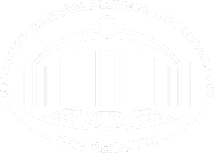 Novopolotskvodokanal branch of the Vitebskolvodokanal District Heating Company Deferrization plant
 City of Verkhnyadzvinsk
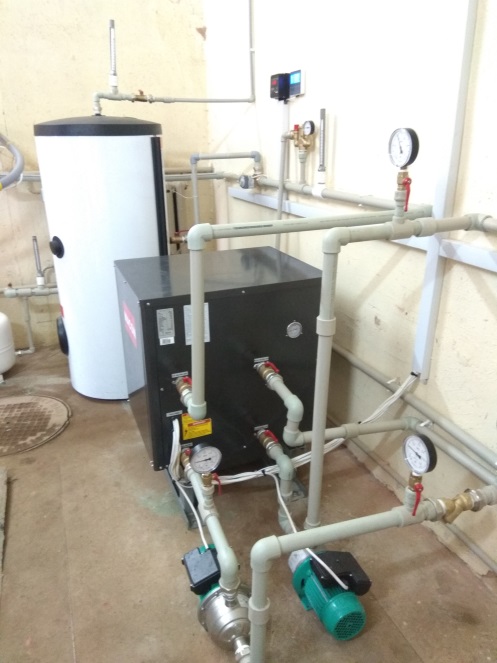 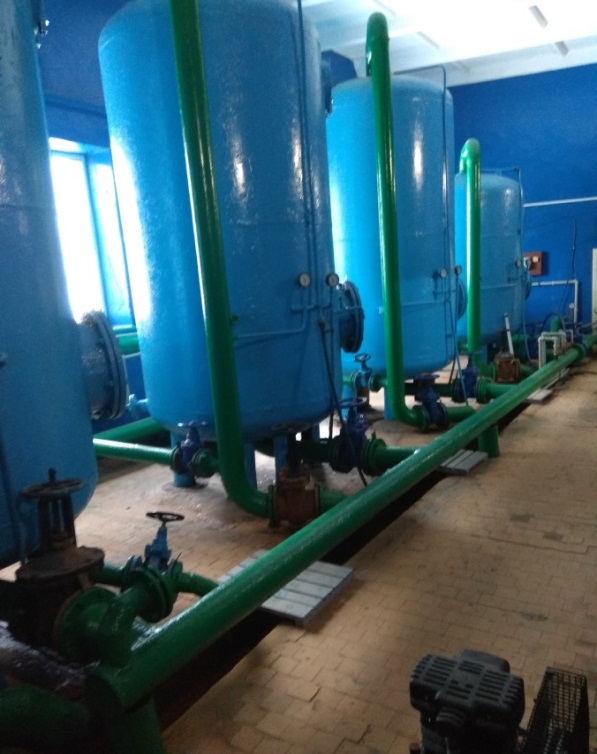 the area of the room 221.5 m2
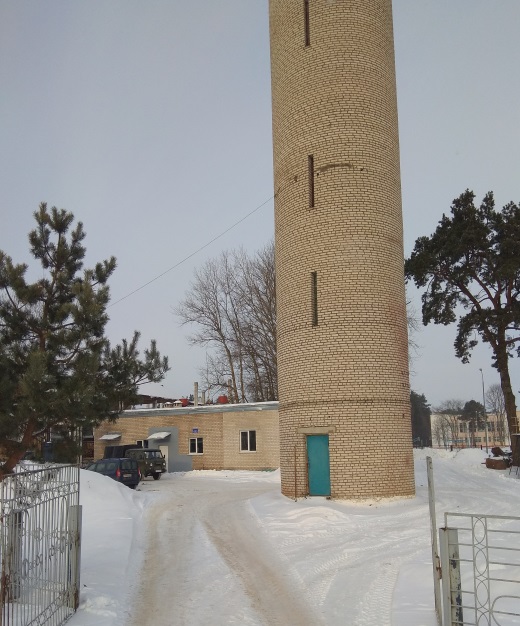 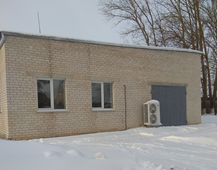 water heat source extracted; after water treatment, the heat pump is connected to the water supply
hydrothermal heat pump with a heat output of 24 kW
21
STATE SCIENTIFIC INSTITUTION 
INSTITUTE OF THE HOUSING AND UTILITIES SECTOR OF THE NATIONAL ACADEMY OF SCIENCES OF BELARUS
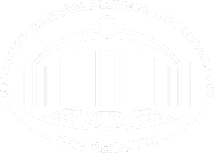 Conclusions
1. Ensuring savings of 10% or more of heat energy for heating the housing sector, based on the use of renewable energy sources, can provide an energy effect of 300,000 or more tonnes of oil equivalent per year of final consumption of fuel and energy resources for thermal energy production.
2.  In the short term, the following is required:	
— development and implementation of comprehensive research projects on the use of hybrid systems based on district heating and renewable energy sources for the heating and hot water supply of public utilities;
— creation of a systems management infrastructure for the effective implementation of these schemes; 
— interoperation with renewable heat sources (integration through intelligent information and communication management systems);
— participation in digital processes through information and communication technology;
3. In the reconstruction, design and construction of new facilities, a group of housing units, the use of RES as part of hybrid heat supply systems should be envisaged in addition to a decentralised heat supply.
STATE SCIENTIFIC INSTITUTION 
INSTITUTE OF THE HOUSING AND UTILITIES SECTOR OF THE NATIONAL ACADEMY OF SCIENCES OF BELARUS
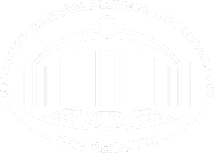 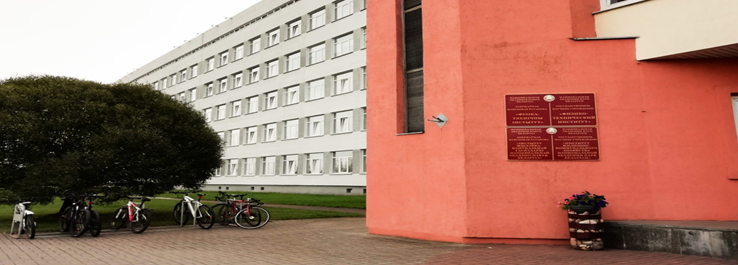 State Scientific Institution – Institute of the Housing and Utilities Sector of the National Academy of Sciences of Belarus
220024, Republic of Belarus, Minsk, 10 Akademika Kuprevicha st. 
Email:  institut-gkh@tut.by
Front desk: Tel./fax: (017) 360-38-35;  mob.:(033) 392-45-09